GCSE Maths:Ratio and Proportion – From the Ground Up Leeds 2023 – Session 2
David McEwan
MathsConf 33
Autumn 2023
Copyright © 2023 AQA and its licensors. All rights reserved.
1
Welcome
2
Some assumptions
3
Copyright © 2023 AQA and its licensors. All rights reserved.
Prior knowledge
It’s assumed that the groundwork is done and that students have:

learned the four operations
gained an understanding of fractions and simplification
Gained an understanding of what the term ‘percentage’ is.

As topics are introduced, students have the appropriate knowledge to engage with them.
Copyright © AQA and its licensors. All rights reserved.
4
Discussion 1
What topics should be included Ratio and Proportion?
What things need to be taught?
Where are the challenges to successful teaching and learning?
Copyright © 2023 AQA and its licensors. All rights reserved.
5
Discussion 2
Where should students be at the start of year 7?

What does the DfE recommend is to be taught in Year 7?
(according to the KS3 guidance)
Copyright © 2023 AQA and its licensors. All rights reserved.
6
First Contact
7
Copyright © 2023 AQA and its licensors. All rights reserved.
First contact
When do students get introduced to ratios?

Year 5
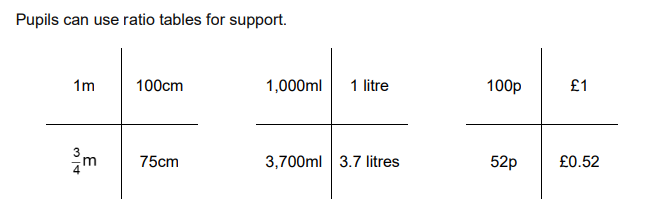 Copyright © AQA and its licensors. All rights reserved.
8
First contact
When do students get introduced to ratios?

Year 6
Understand that two numbers can be related additively or multiplicatively, and quantify additive and multiplicative relationships (multiplicative relationships restricted to multiplication by a whole number).
Copyright © AQA and its licensors. All rights reserved.
9
First contact
Solve problems involving ratio relationships.
Use ratio notation, including reduction to simplest form.


Divide a given quantity into two parts in a given:
part:part ratio.
part:whole ratio.

express the division of a quantity into 2 parts as a ratio.
Copyright © AQA and its licensors. All rights reserved.
10
KS3
11
Copyright © 2023 AQA and its licensors. All rights reserved.
Year 7 – Understanding multiplicative relationships:Fractions and ratio
Understand the concept of multiplicative relationships.
Understand that multiplicative relationships can be represented in a number of ways and can connect and move between those different representations.
Understand that fractions are an example of a multiplicative relationship and apply this understanding to a range of contexts.
Understand that ratios are an example of a multiplicative relationship and apply this understanding to a range of contexts.
Copyright © AQA and its licensors. All rights reserved.
12
Split statements of knowledge, skills and understanding
This means to understand that multiplicative relationships can be represented in a number of ways and connect and move between those different representations. These consist of:
using a double number line to represent a multiplicative relationship and connect to other known representations (Year 7 summer term)
understanding the language and notation of ratio and use a ratio table to represent a multiplicative relationship and connect to other known representations (Year 7 summer term)
using a graph to represent a multiplicative relationship and connect to other known representations (Year 8 spring term)
using a scaling diagram to represent a multiplicative relationship and connect to other known representations (Year 8 spring term).
Copyright © AQA and its licensors. All rights reserved.
13
Key ideas (Year 7)
Appreciate that any two numbers can be connected via a multiplicative relationship.*
Understand that a multiplicative relationship can be expressed as a ratio and as a fraction.
Be able to calculate the multiplier for any given two numbers.
Appreciate that there are an infinite number of pairs of numbers for any given multiplicative relationship (equivalence).
Copyright © AQA and its licensors. All rights reserved.
14
Year 8 – Understanding multiplicative relationships:Percentages and proportionality
Understand that multiplicative relationships can be represented in a number of ways and connect and move between those different representations.
Understand that percentages are an example of a multiplicative relationship and apply this understanding to a range of contexts.
Understand proportionality.
Copyright © AQA and its licensors. All rights reserved.
15
Year 9 – Geometrical properties: Similarity and Pythagoras’ theorem
Understand the trigonometric functions
Copyright © AQA and its licensors. All rights reserved.
16
A DfE Example
‘Some money is shared
between Alan and Layla
in the ratio 2:3

If Alan receives £10,
how much does Layla receive?’
Copyright © 2023 AQA and its licensors. All rights reserved.
17
Tier 1
18
Copyright © 2023 AQA and its licensors. All rights reserved.
A simple ratio
2 : 5
2
5
5
2
2
7
5
7
2, 5, 7
1 : 2.5
0.4 : 1
Copyright © 2023 AQA and its licensors. All rights reserved.
19
Multiplicative relationships
£1 : $2
30 miles : 1 hour
1 part juice : 9 parts water
2 steps : 3 steps
20p : 30p
20
Copyright © 2023 AQA and its licensors. All rights reserved.
Convert from a ratio to (Express a ratio as) a proportion
Direct proportion using 1 : n ratios
Given a ratio, express one part as a fraction the other
Finding a unit fraction of an amount (calculate equal shares of a whole)
Know how many parts (?) there are in a ratio
Ratios in the form 1:n
Simplifying ratios
Recognise a ratio (a:b) from multiple representations
Create a ratio
Copyright © 2023 AQA and its licensors. All rights reserved.
21
Tier 2
22
Copyright © 2023 AQA and its licensors. All rights reserved.
Discussion 3
What comes next?
Copyright © 2023 AQA and its licensors. All rights reserved.
23
Express multiplicative relationships in a ratio table
Scale factors
Unitary method & scaling
Identify the multiplier within a ratio
Copyright © 2023 AQA and its licensors. All rights reserved.
24
Double number lines
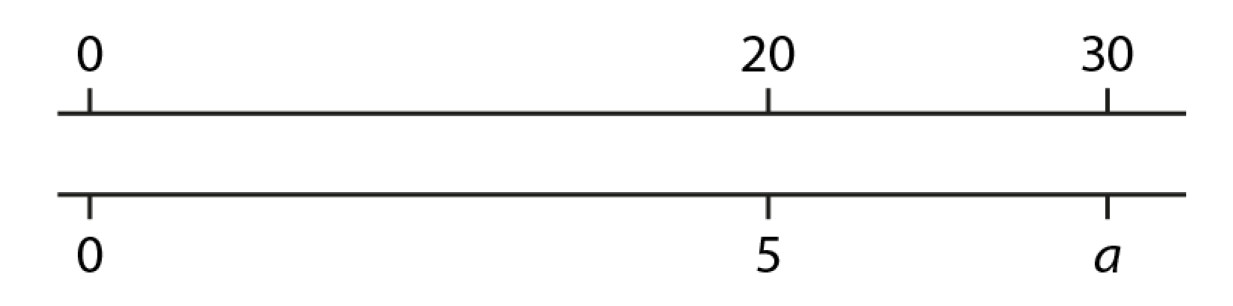 Copyright © 2023 AQA and its licensors. All rights reserved.
25
Scaling
Common difficulties and misconceptions:
students often assume that relationships are additive, 
including in situations where the actual relationship is multiplicative; 
for example, in scaling and other proportional situations.
Copyright © AQA and its licensors. All rights reserved.
26
Ratio tables
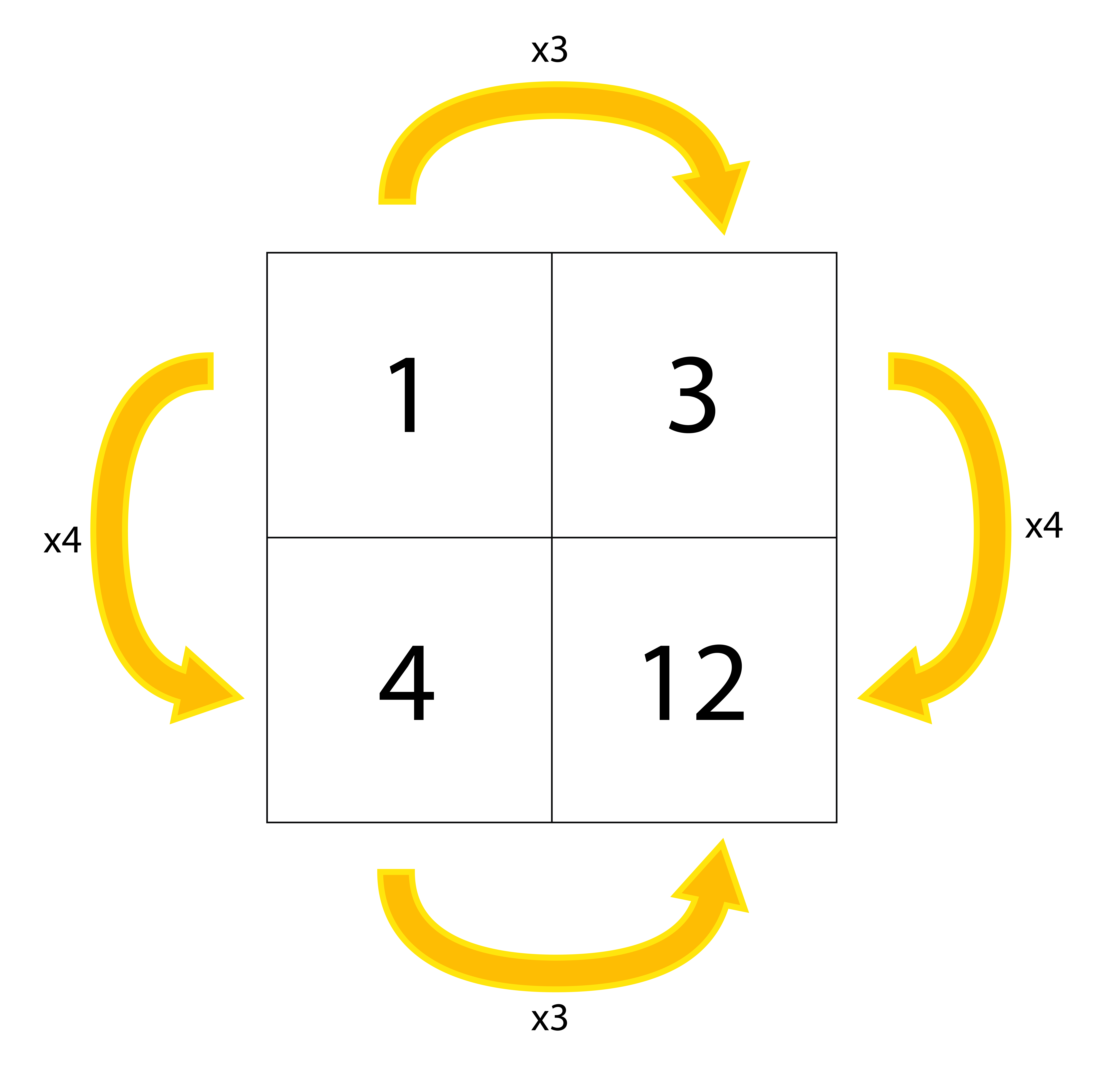 a : b :: c : d
a : c :: b : d
a x d = b x c
Copyright © 2023 AQA and its licensors. All rights reserved.
27
Proportionality
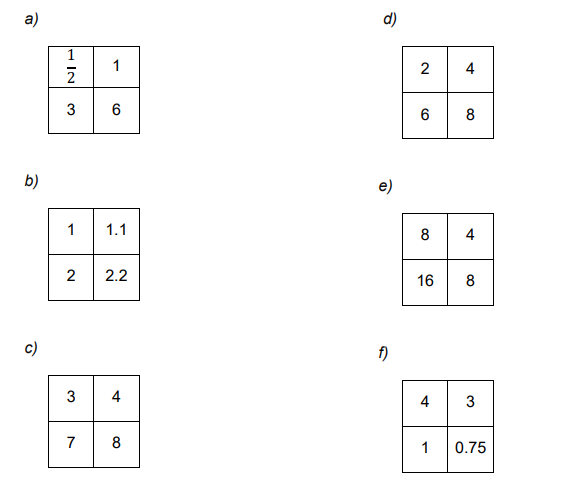 Copyright © AQA and its licensors. All rights reserved.
28
Equality of ratios
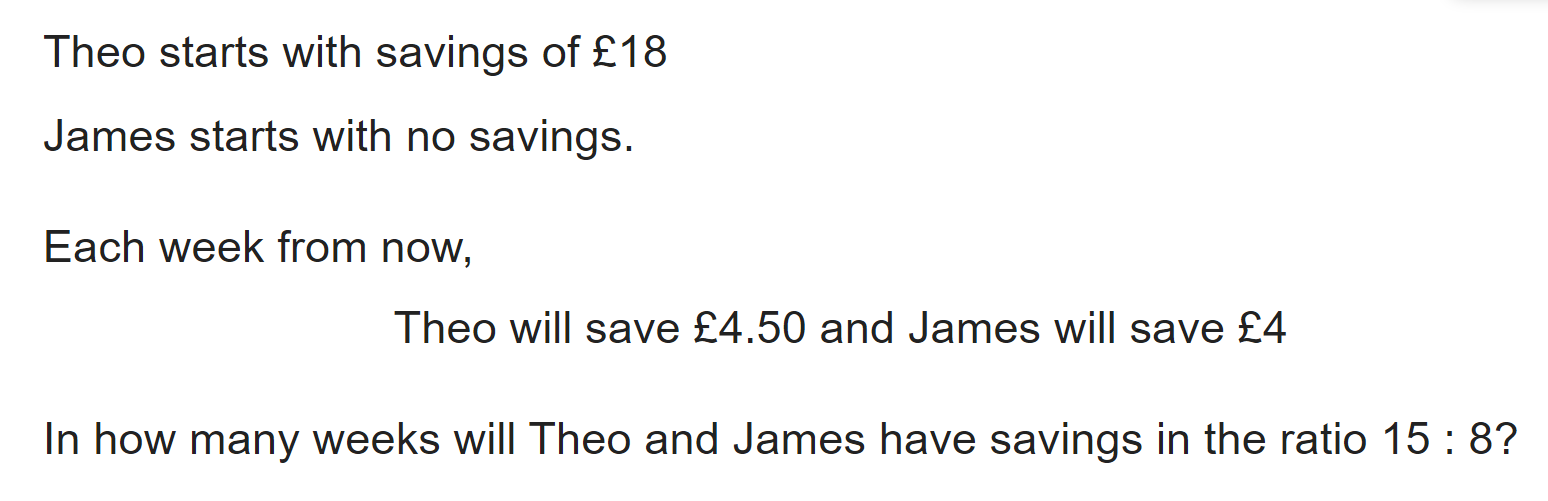 AQA GCSE Maths June 2018, Paper 2F, Q26
Copyright © 2023 AQA and its licensors. All rights reserved.
29
Equality of ratios
18 + 4.5n : 4n
15 : 8
Copyright © 2023 AQA and its licensors. All rights reserved.
30
Tier 3
31
Copyright © 2023 AQA and its licensors. All rights reserved.
Reverse percentages
Be able to determine the whole given one quantity and the ratio
Be able to divide a quantity into a given ratio
Percentage change
Calculating percentage increases and decreases
Be able to determine one quantity given the other quantity and their ratio
Find a percentage of an amount
Calculating fractional increases / decreases
Compound units
Non-metric unit (measures) conversions
Applications of ratios to scales and currency
Pie chart calculations
Direct proportion using single multipliers
Conversions within metric measures
Know metric units
Its proportional not equal
£1 : $2
5 km : 8 miles
£80 : 100%
24 students : 360°
AB : PQ
Copyright © 2023 AQA and its licensors. All rights reserved.
33
Putting it all together
34
Copyright © 2023 AQA and its licensors. All rights reserved.
Be able to determine the whole given one quantity and the ratio
Be able to divide a quantity into a given ratio
Applications of ratios to scales and currency
Non-metric unit (measures) conversions
Compound units
Be able to determine one quantity given the other quantity and their ratio
Conversions within metric measures
Reverse percentages
Pie chart calculations
Percentage change
Know metric units
Calculating percentage increases and decreases
Direct proportion using single multipliers
Find a percentage of an amount
Calculating fractional increases / decreases
Express multiplicative relationships in a ratio table
Scale factors
Unitary method & scaling
Identify the multiplier within a ratio
Non-metric unit (measures) conversions
Be able to determine the whole given one quantity and the ratio
Be able to divide a quantity into a given ratio
Reverse percentages
Applications of ratios to scales and currency
Be able to determine one quantity given the other quantity and their ratio
Compound units
Percentage change
Conversions within metric measures
Calculating percentage increases and decreases
Express multiplicative relationships in a ratio table
Pie chart calculations
Know metric units
Find a percentage of an amount
Convert from a ratio to (Express a ratio as) a proportion
Direct proportion using single multipliers
Calculating fractional increases / decreases
Scale factors
Given a ratio, express one part as a fraction the other
Direct proportion using 1 : n ratios
Unitary method & scaling
Identify the multiplier within a ratio
Know how many parts (?) there are in a ratio
Ratios in the form 1:n
Finding a unit fraction of an amount (calculate equal shares of a whole)
Create a ratio
Simplifying ratios
Recognise a ratio (a:b) from multiple representations
Be able to determine the whole given one quantity and the ratio
Applications of ratios to scales and currency
Be able to divide a quantity into a given ratio
Reverse percentages
Non-metric unit (measures) conversions
Compound units
Be able to determine one quantity given the other quantity and their ratio
Conversions within metric measures
Percentage change
Calculating percentage increases and decreases
Pie chart calculations
Know metric units
Find a percentage of an amount
Express multiplicative relationships in a ratio table
Direct proportion using single multipliers
Calculating fractional increases / decreases
Convert from a ratio to (Express a ratio as) a proportion
Scale factors
Unitary method & scaling
Direct proportion using 1 : n ratios
Given a ratio, express one part as a fraction the other
Identify the multiplier within a ratio
Know how many parts (?) there are in a ratio
Finding a unit fraction of an amount (calculate equal shares of a whole)
Ratios in the form 1:n
Create a ratio
Simplifying ratios
Recognise a ratio (a:b) from multiple representations
Copyright © 2023 AQA and its licensors. All rights reserved.
37
Any questions?
38
Resources
Find a huge range of resources in our All About Maths pages.
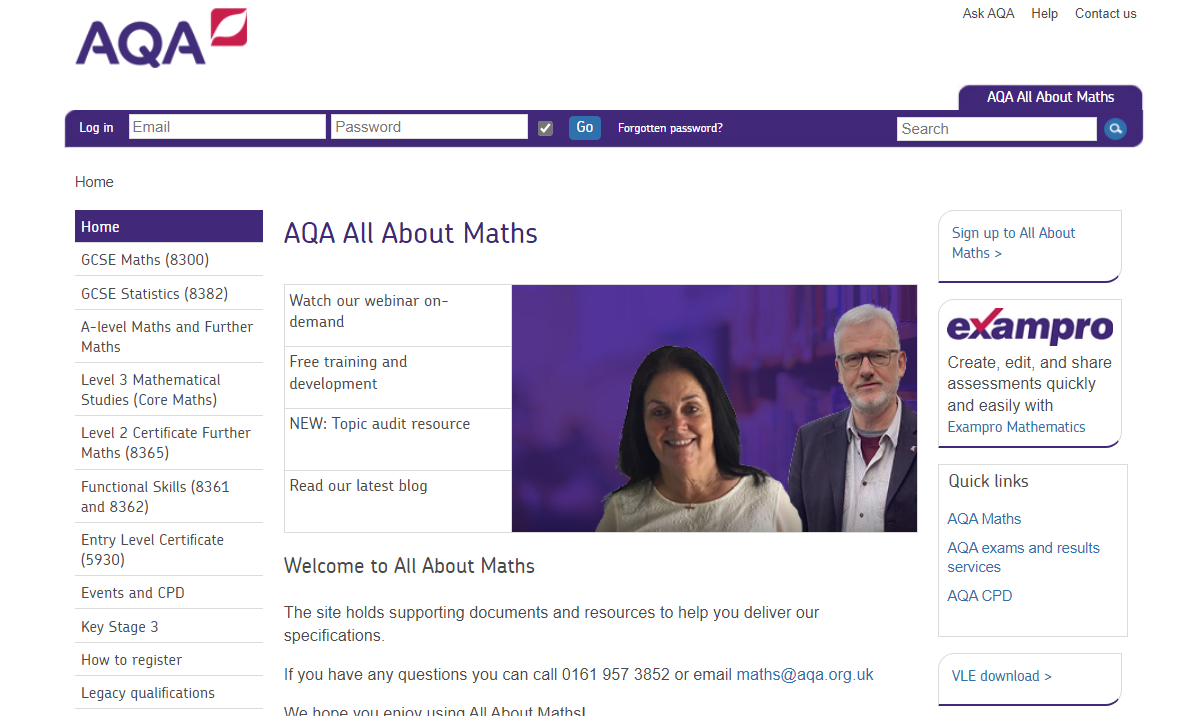 Copyright © AQA and its licensors. All rights reserved.
39
Resources
Go to the MathsConf area of the AQA website to find presentations from past events.
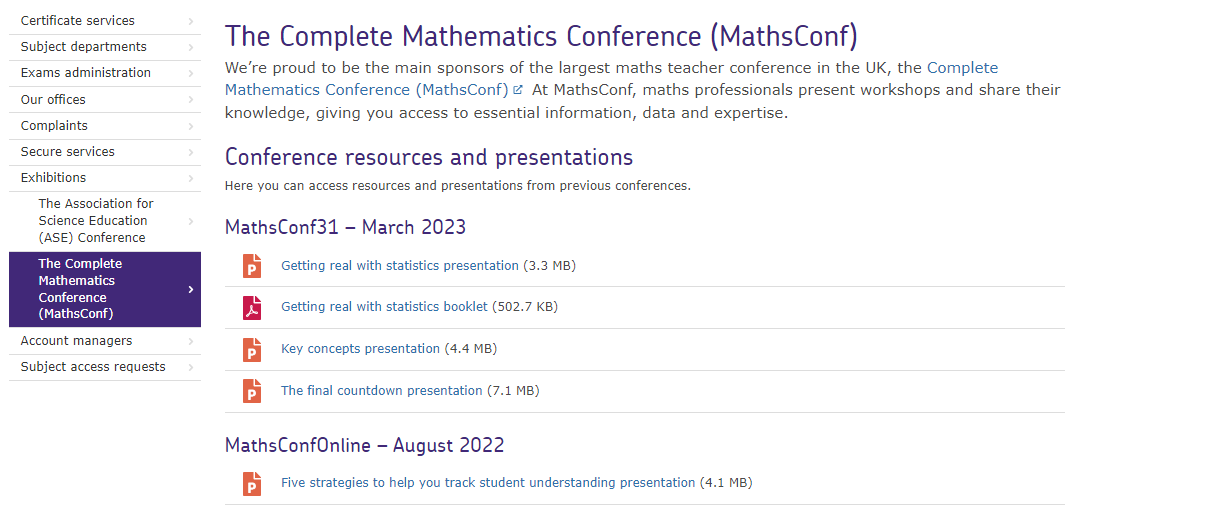 Copyright © AQA and its licensors. All rights reserved.
40
Resources
Take advantage of our extra resources in the ‘Planning’, ‘Teaching’ and ‘Assessment’ tabs on the subject page.
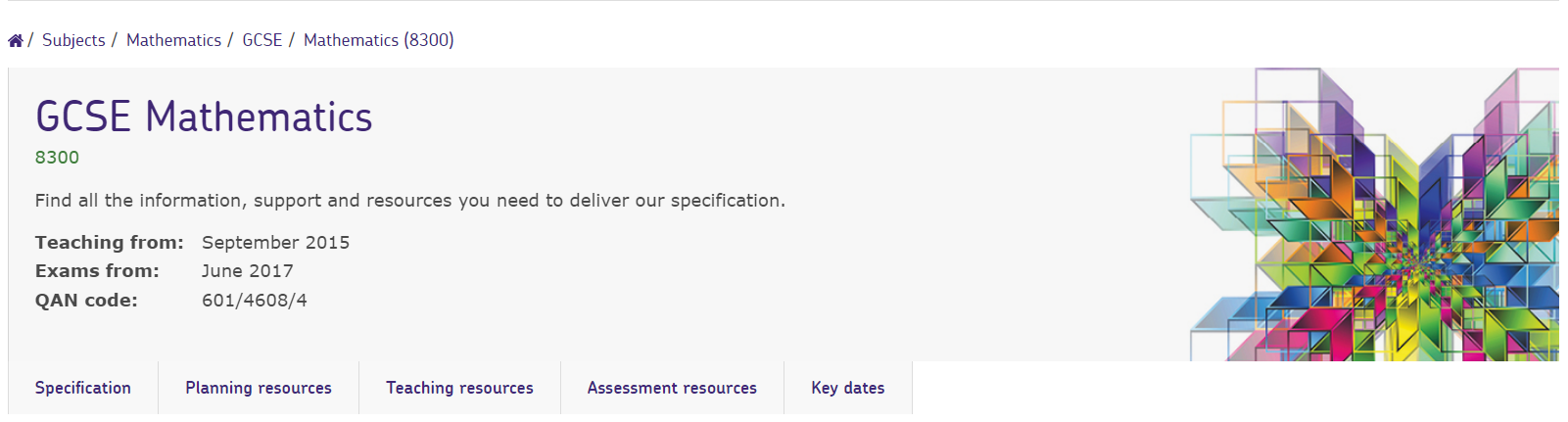 The content of this training course contains no reference to future exam content as far as we know at the time of production (autumn 2023).
Copyright © AQA and its licensors. All rights reserved.
41
[Speaker Notes: Direct delegates to the specific subject page on the main AQA website, eg https://www.aqa.org.uk/subjects/mathematics/gcse/mathematics-8300]
Get in touch
Our friendly team will be happy to support you between 8am and 5pm, Monday to Friday.

Tel: 0161 957 3852
Email: maths@aqa.org.uk
Twitter: @AQAMaths

aqa.org.uk
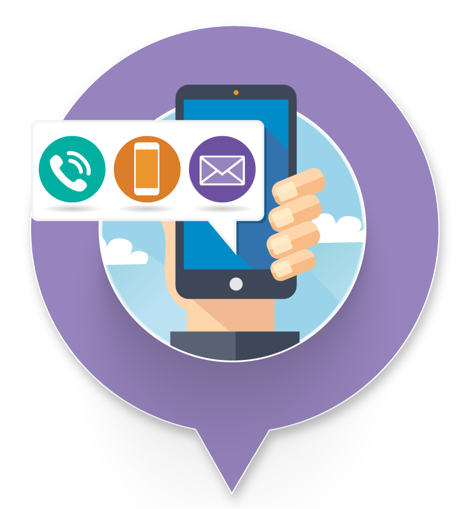 Copyright © AQA and its licensors. All rights reserved.
42
43